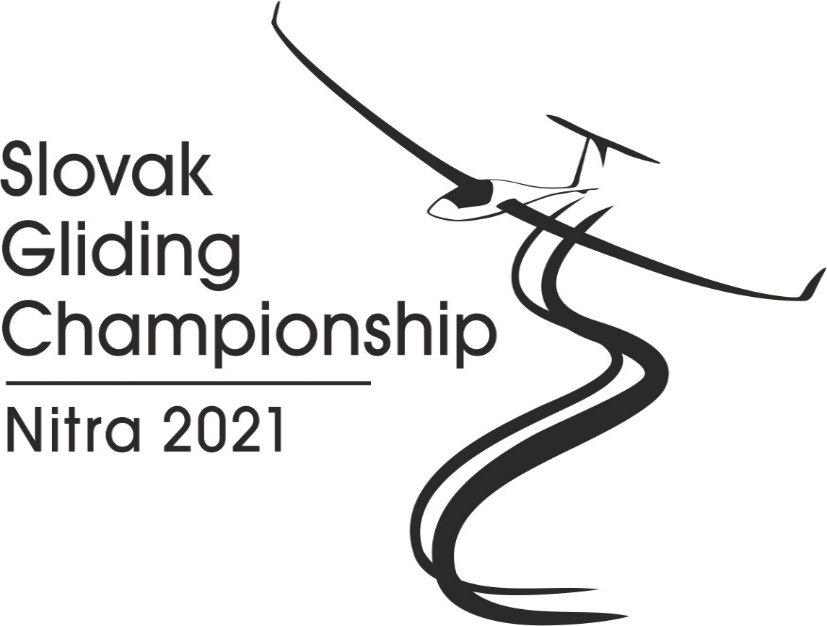 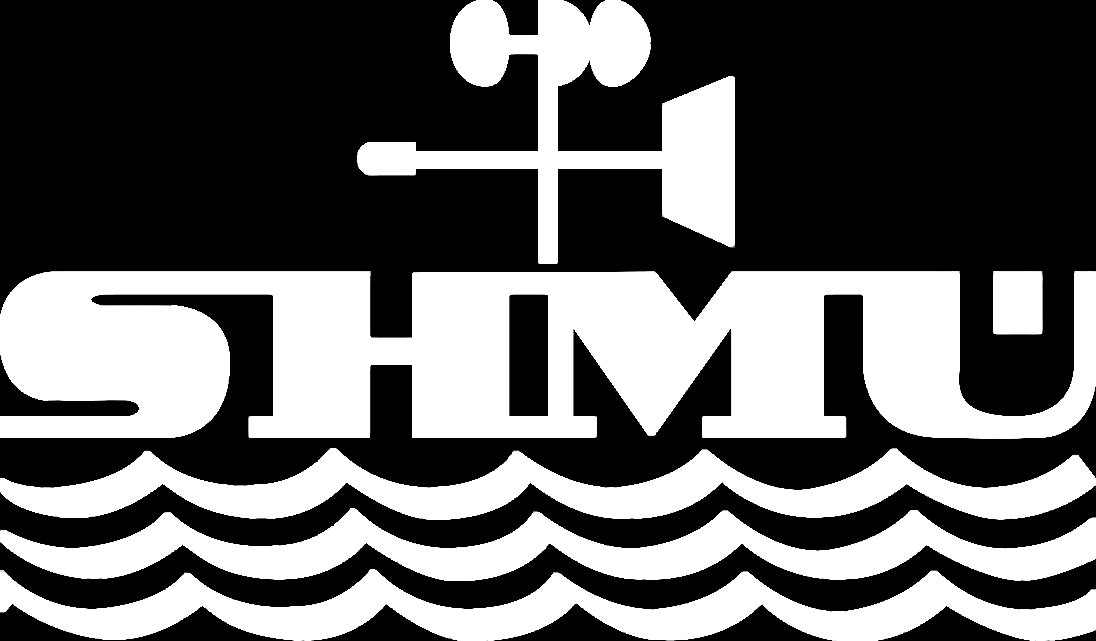 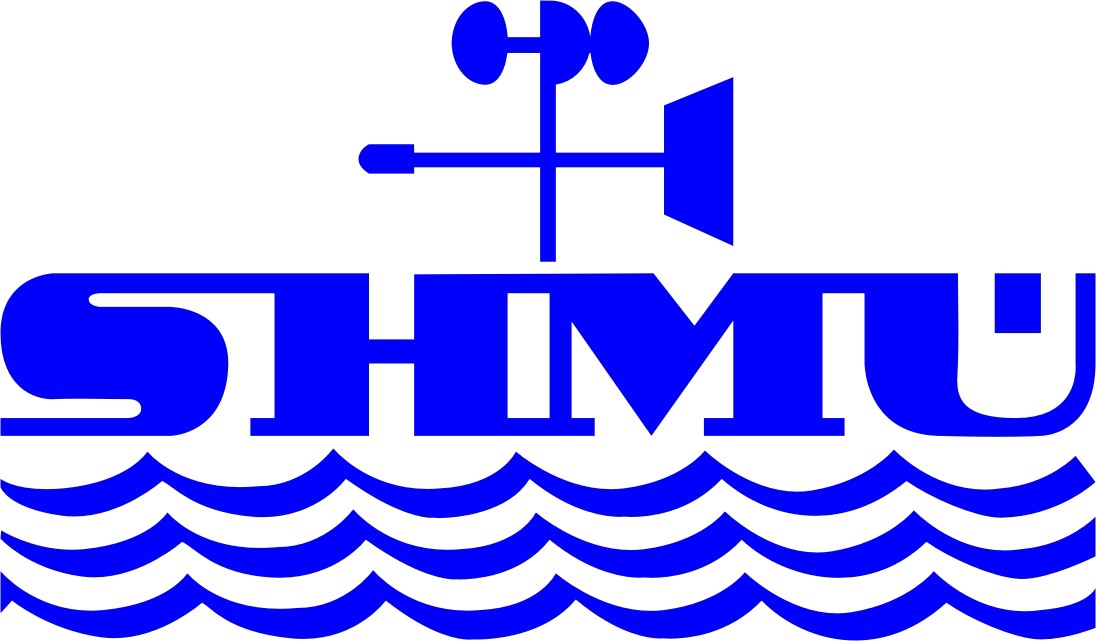 Meteo brífing 
Ne 20.06.2021
Ing. Ivan Chlebovec
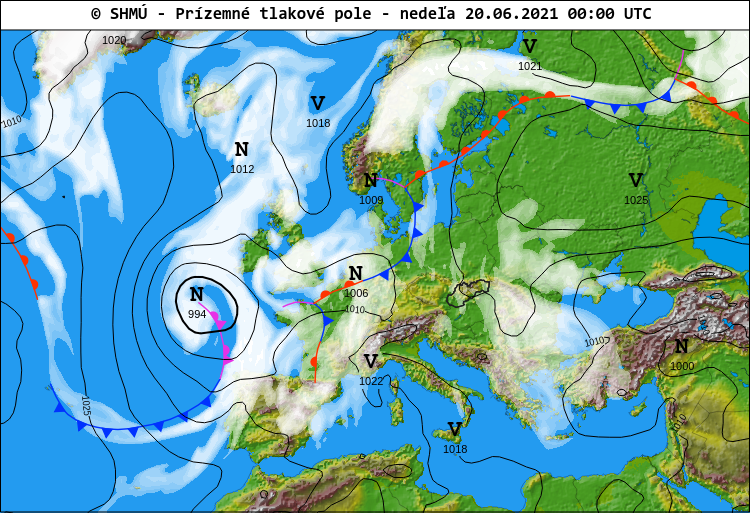 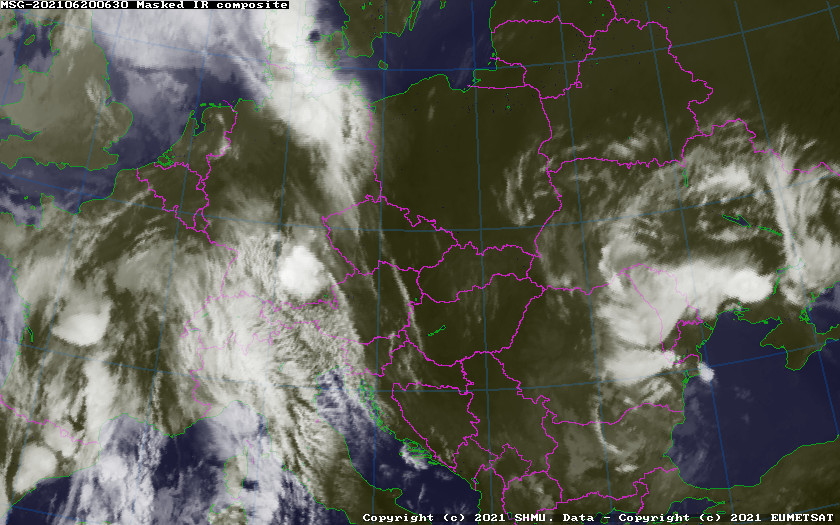 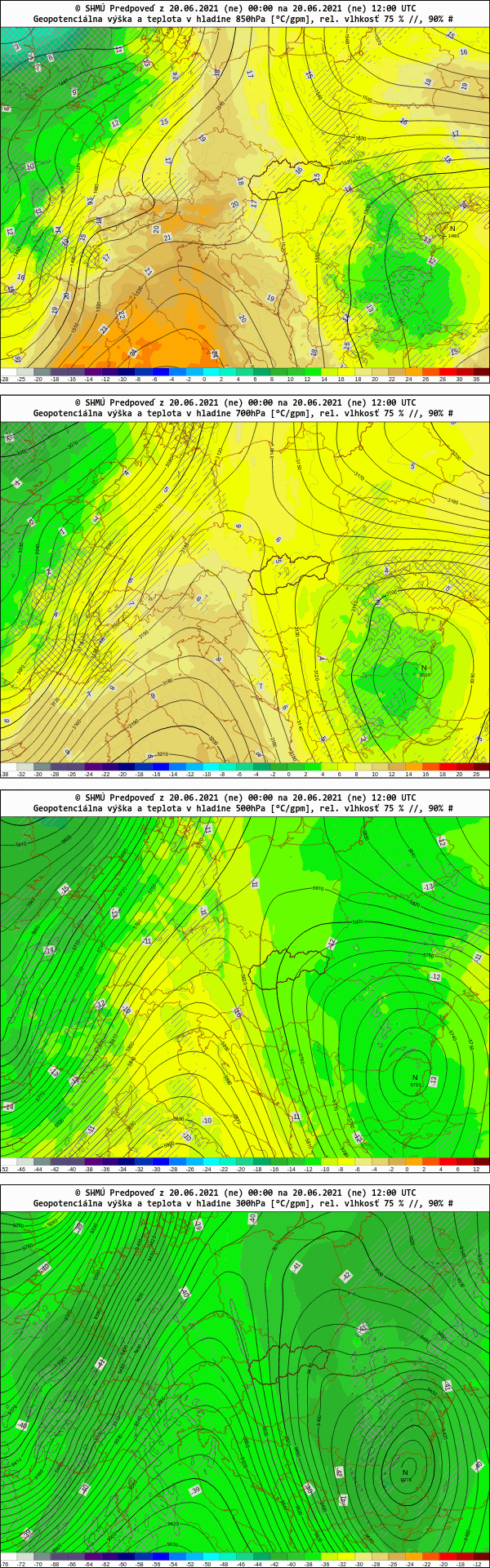 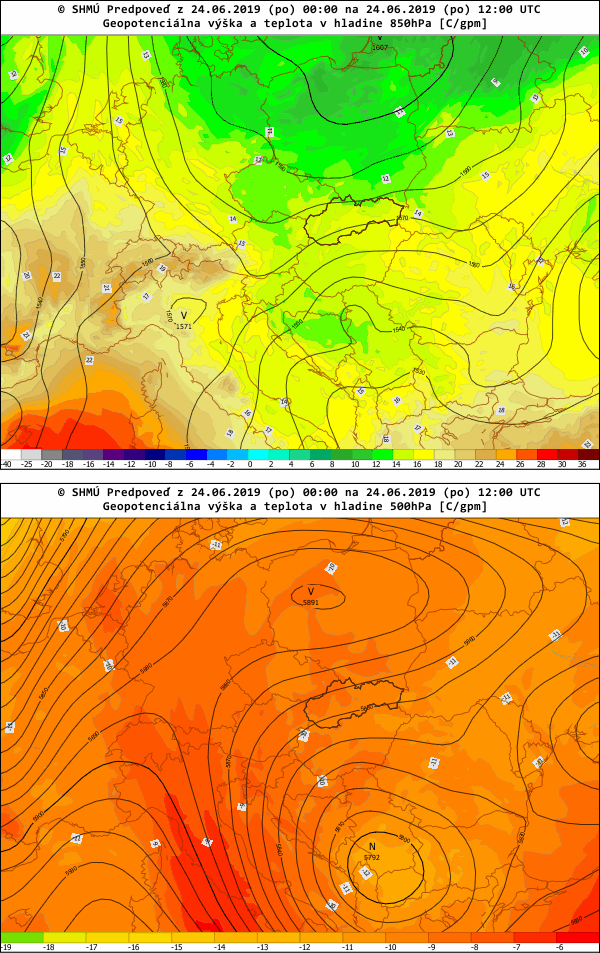 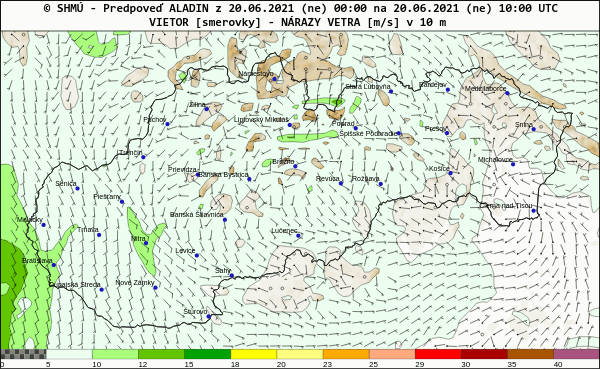 LZNI: 130°05 m/s
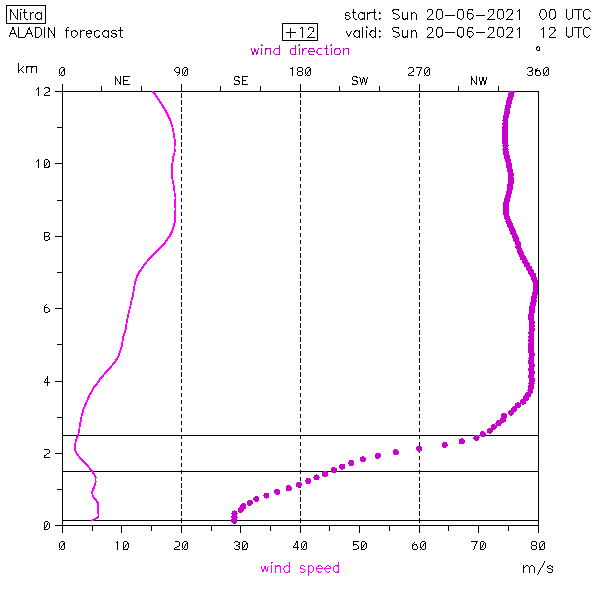 wind direction
Wind profile,
14:00 LT for Nitra
height [km]
wind speed
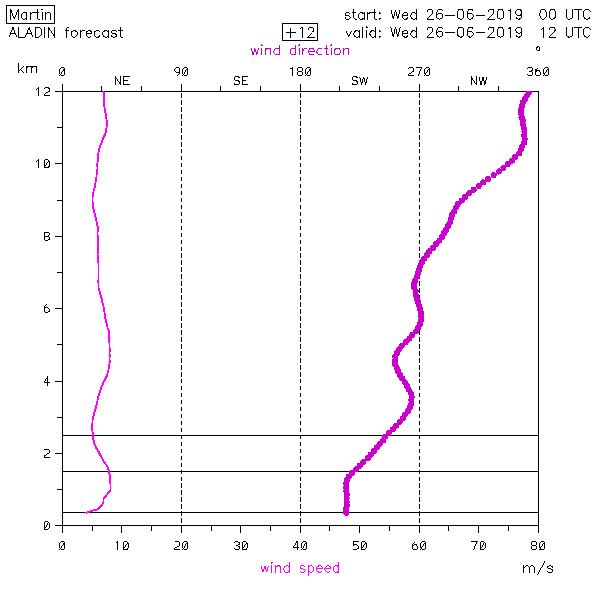 wind direction
Wind profile,
14:00 LT for Nitra
@3000m 250°05m/s
@2000m 230°06m/s
@1500m 220°07m/s @1000m 210°07m/s
height [km]
wind speed
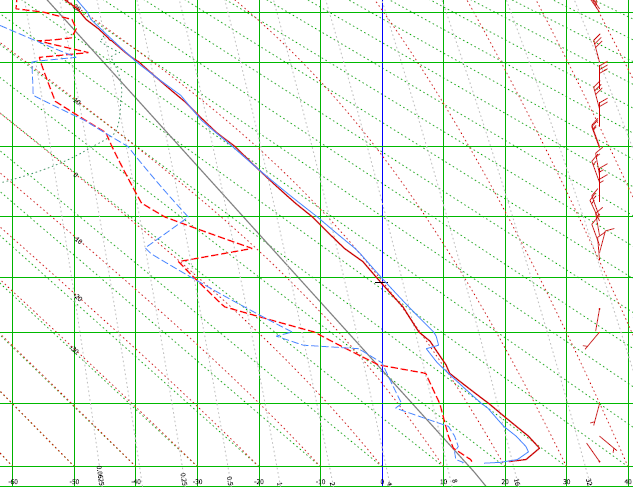 Prostějov
- aerological sounding
7200m
5500m
4200m
3000m
Legend: 
red = today
blue = yesterday
solid line = temperature
dashed line = dew point
1500m
100m
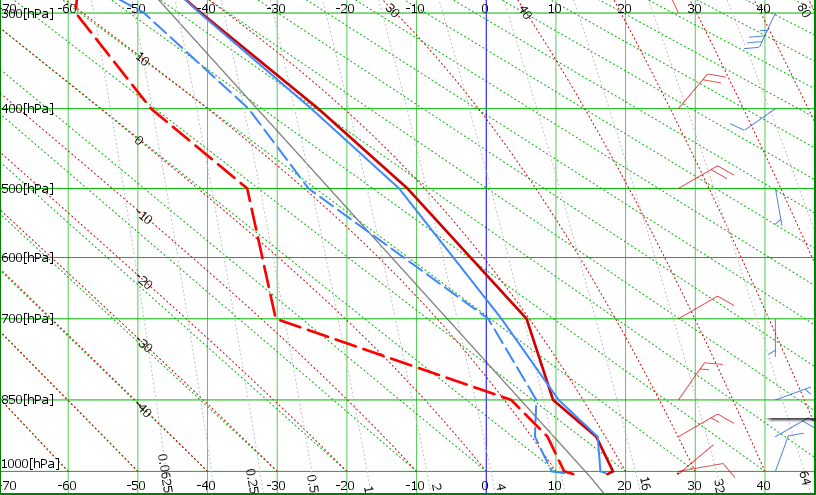 Brest
 aerological sounding
7200m
5500m
4200m
3000m
Legend: 
red = today
blue = yesterday
solid line = temperature
dashed line = dew point
1500m
100m
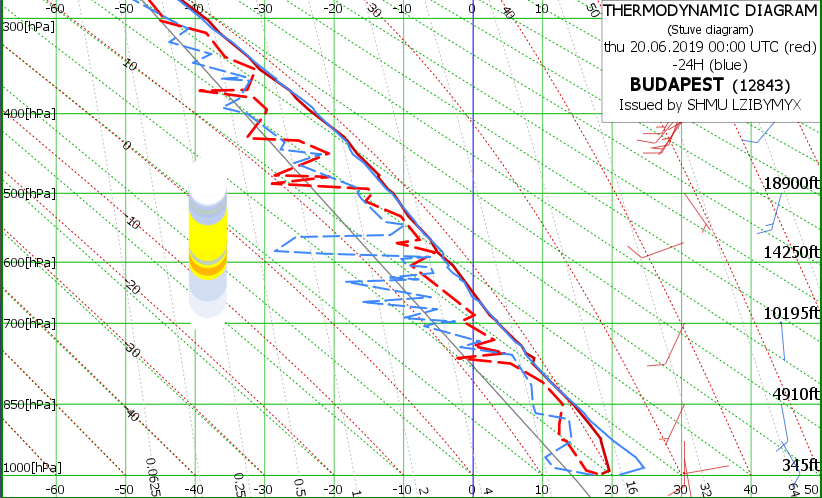 Prostějov
- aerological sounding
7200m
5500m
4200m
3000m
Legend: 
red = today
blue = yesterday
solid line = temperature
dashed line = dew point
1500m
100m
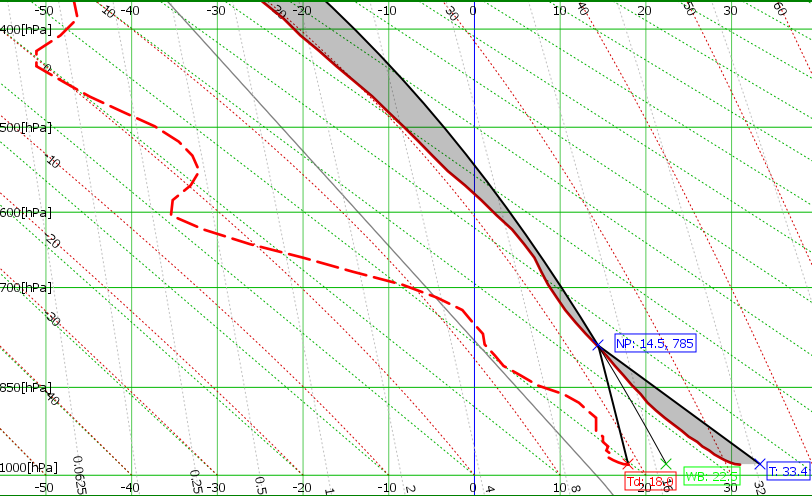 Martin, 12:00 UTC
- pseudotemp Aladin_sk
Tmax = 34°C
Tc  =  27°C
climbs ~  m/s
Cu @ 2400m MSL
Thermals till 17:00 LT
5500m
4200m
3000m
1500m
100m
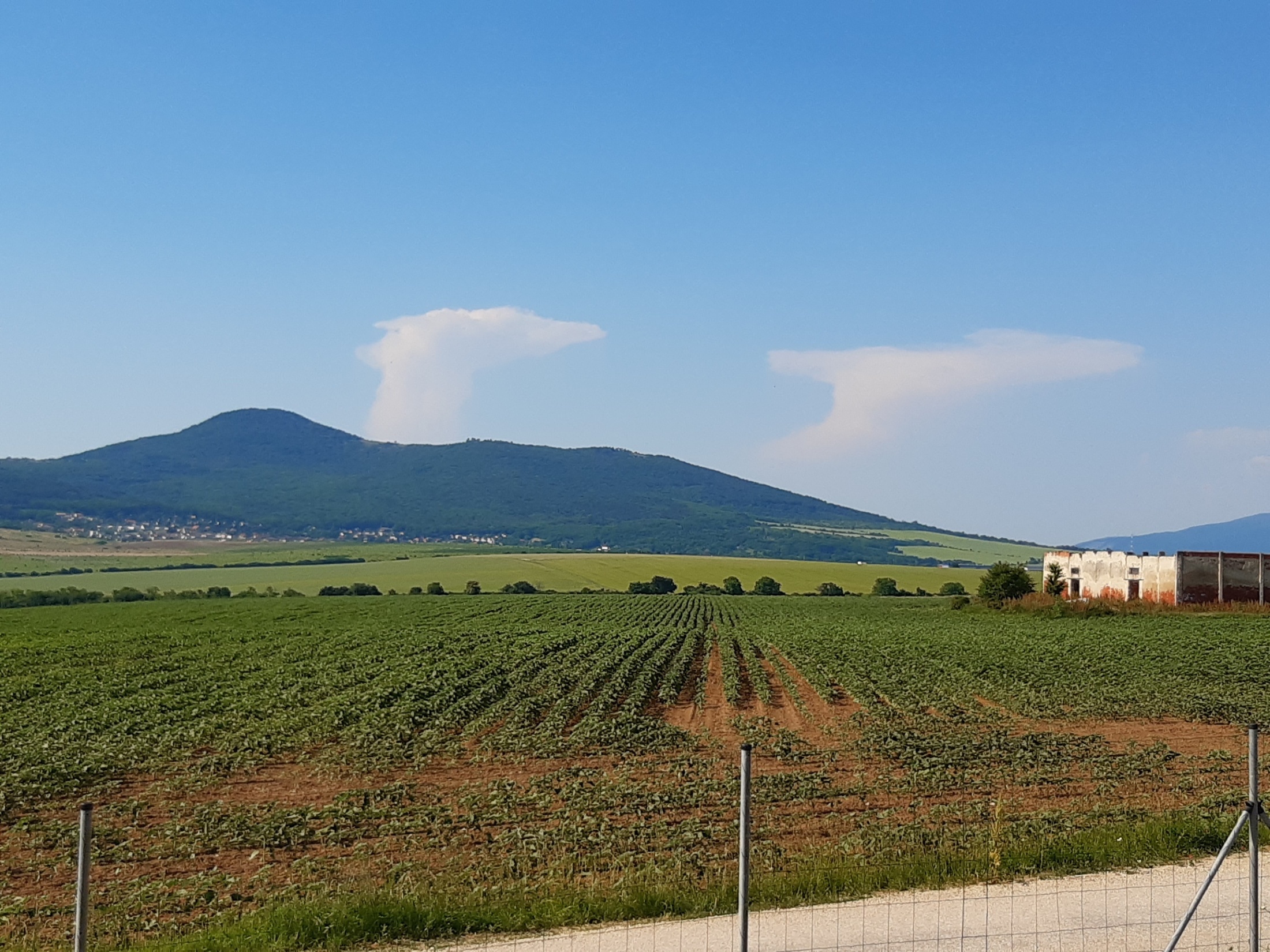 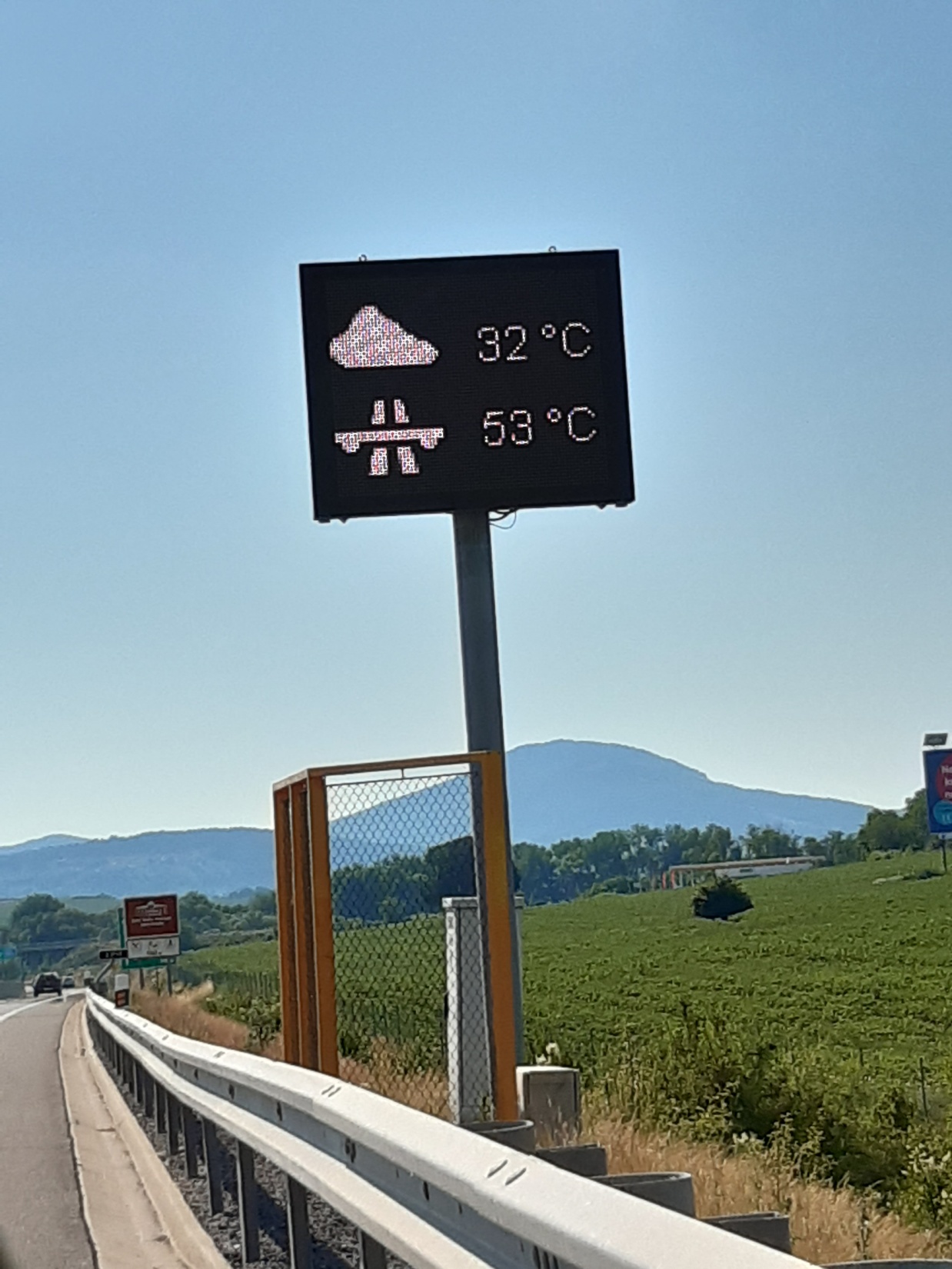 včera:
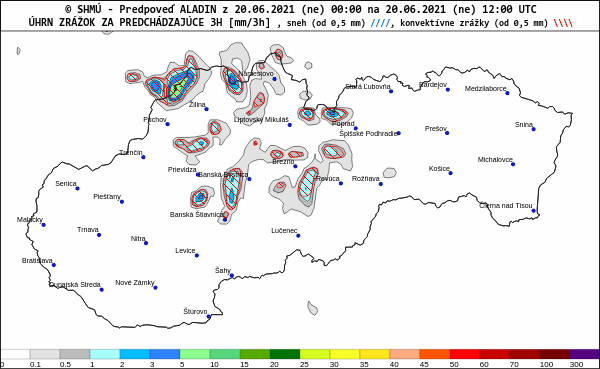 Tmax = 34°C
Cu @ 2000m MSL
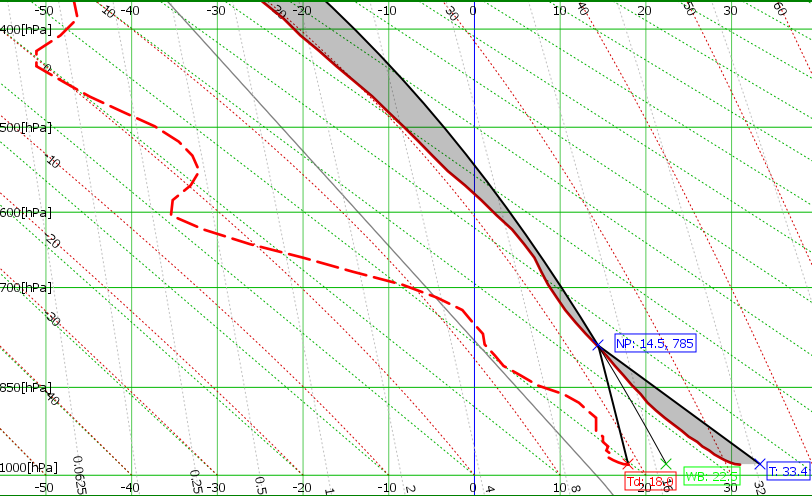 Martin, 12:00 UTC
- pseudotemp Aladin_sk
Tmax = 34°C
Tc  =  27°C
climbs ~  m/s
Cu @ 2400m MSL
Thermals till 17:00 LT
5500m
4200m
3000m
1500m
100m
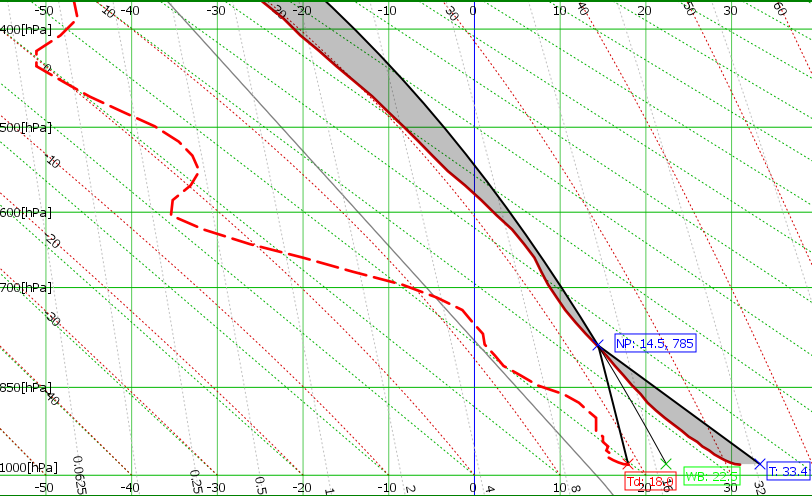 Martin, 12:00 UTC
- pseudotemp Aladin_sk
Tmax = 34°C
Tc  =  27°C
climbs ~  m/s
Cu @ 2400m MSL
Thermals till 17:00 LT
5500m
4200m
3000m
1500m
100m
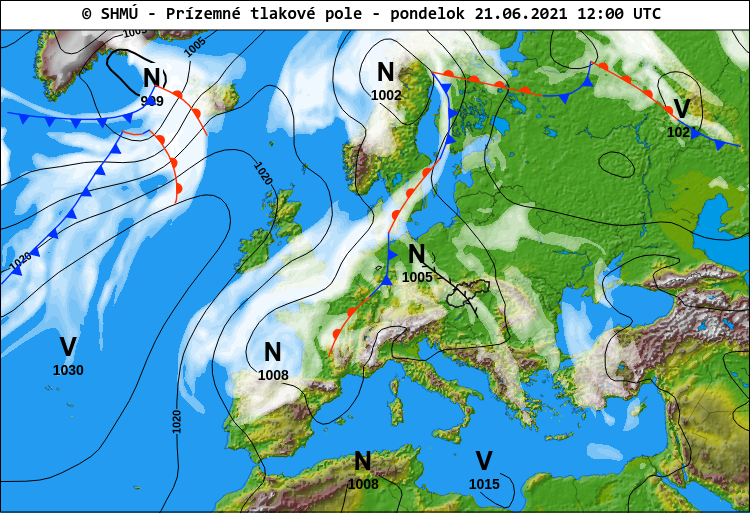 Zajtra...
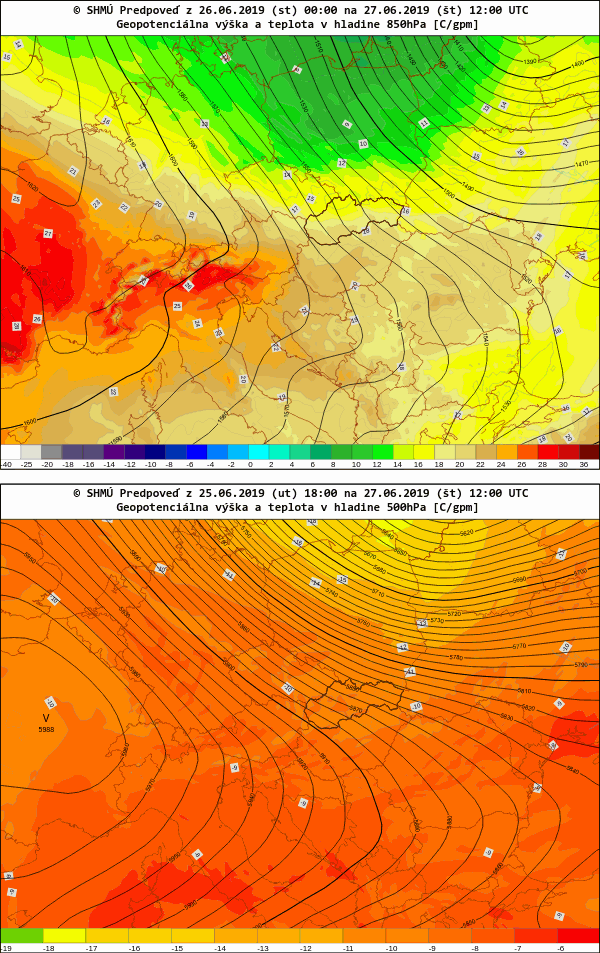 Zajtra...
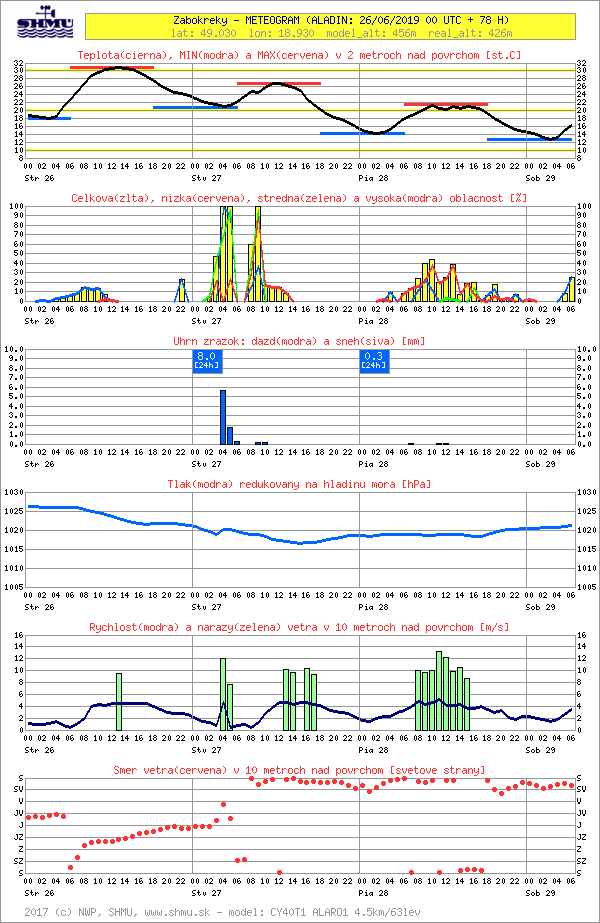 temperature
clouds
rainfall
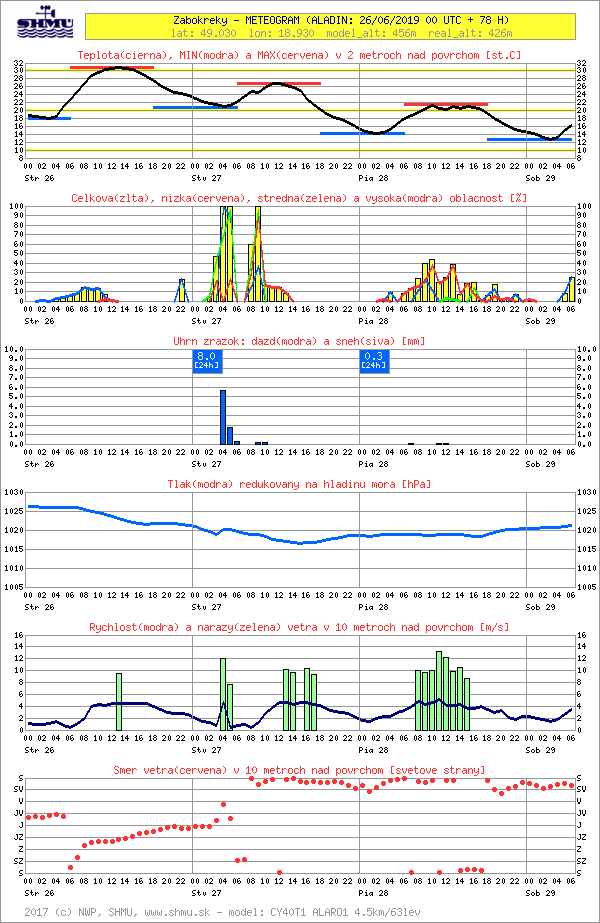 air pressure
wind speed
wind direction
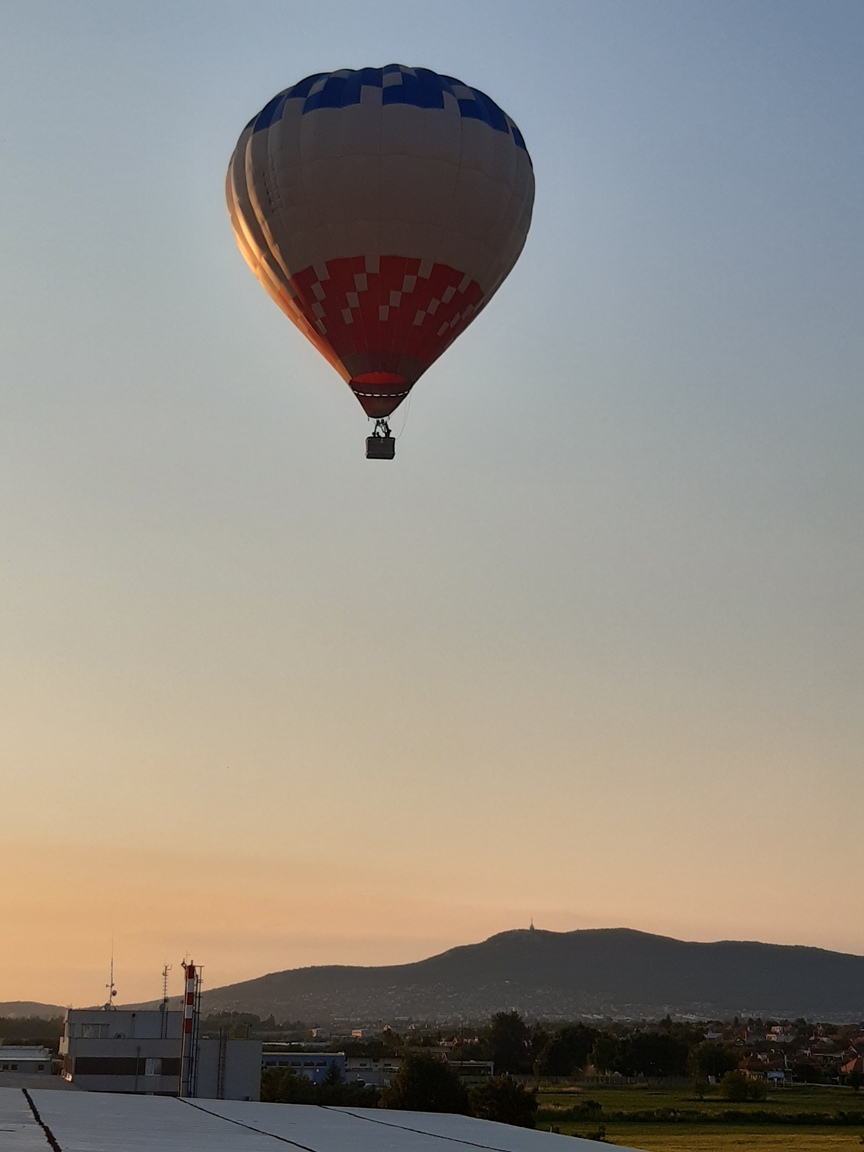 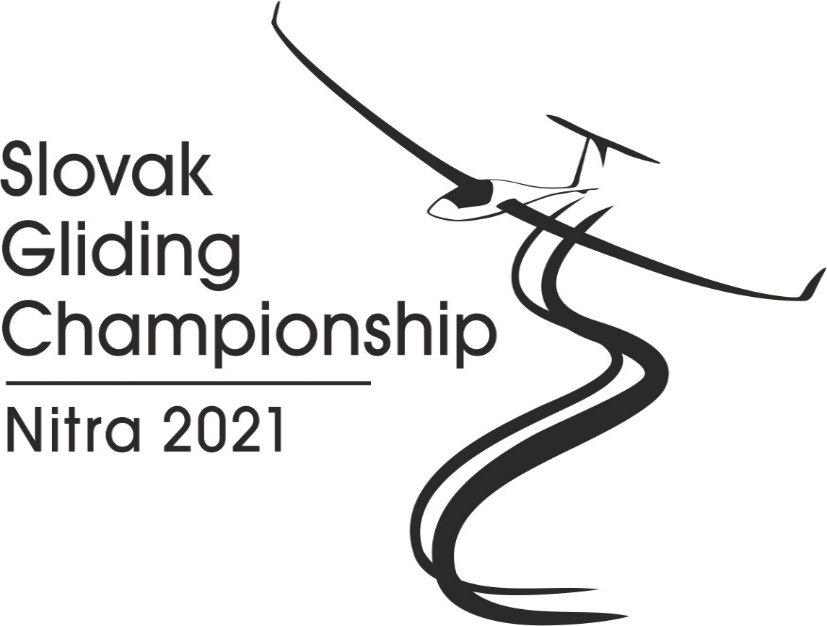 Ďakujem za pozornosť a prajem príjemný 
let!
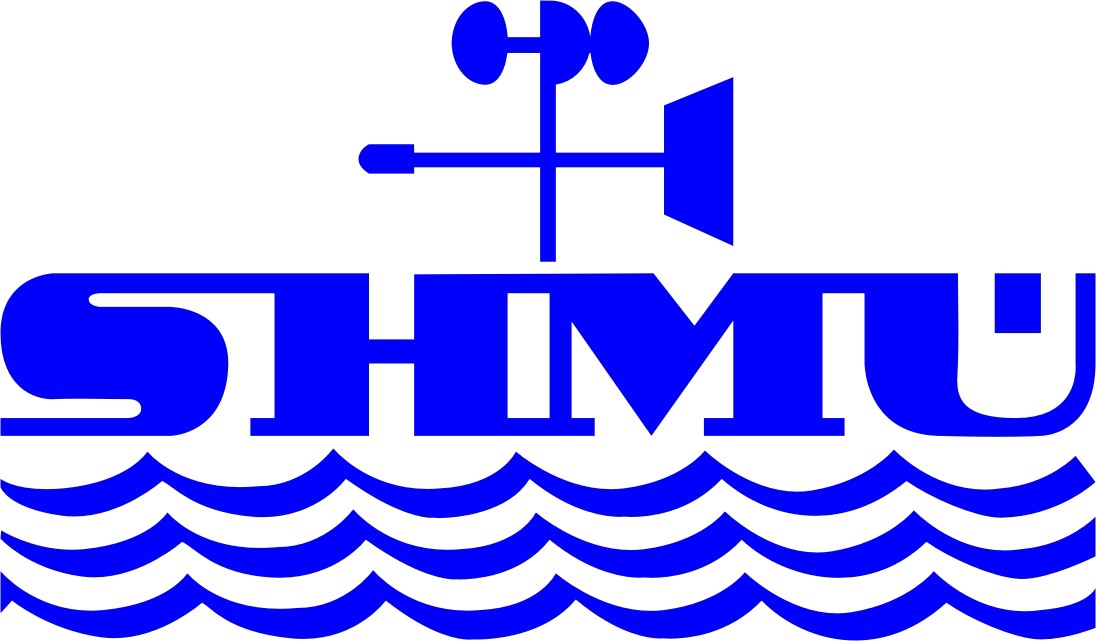